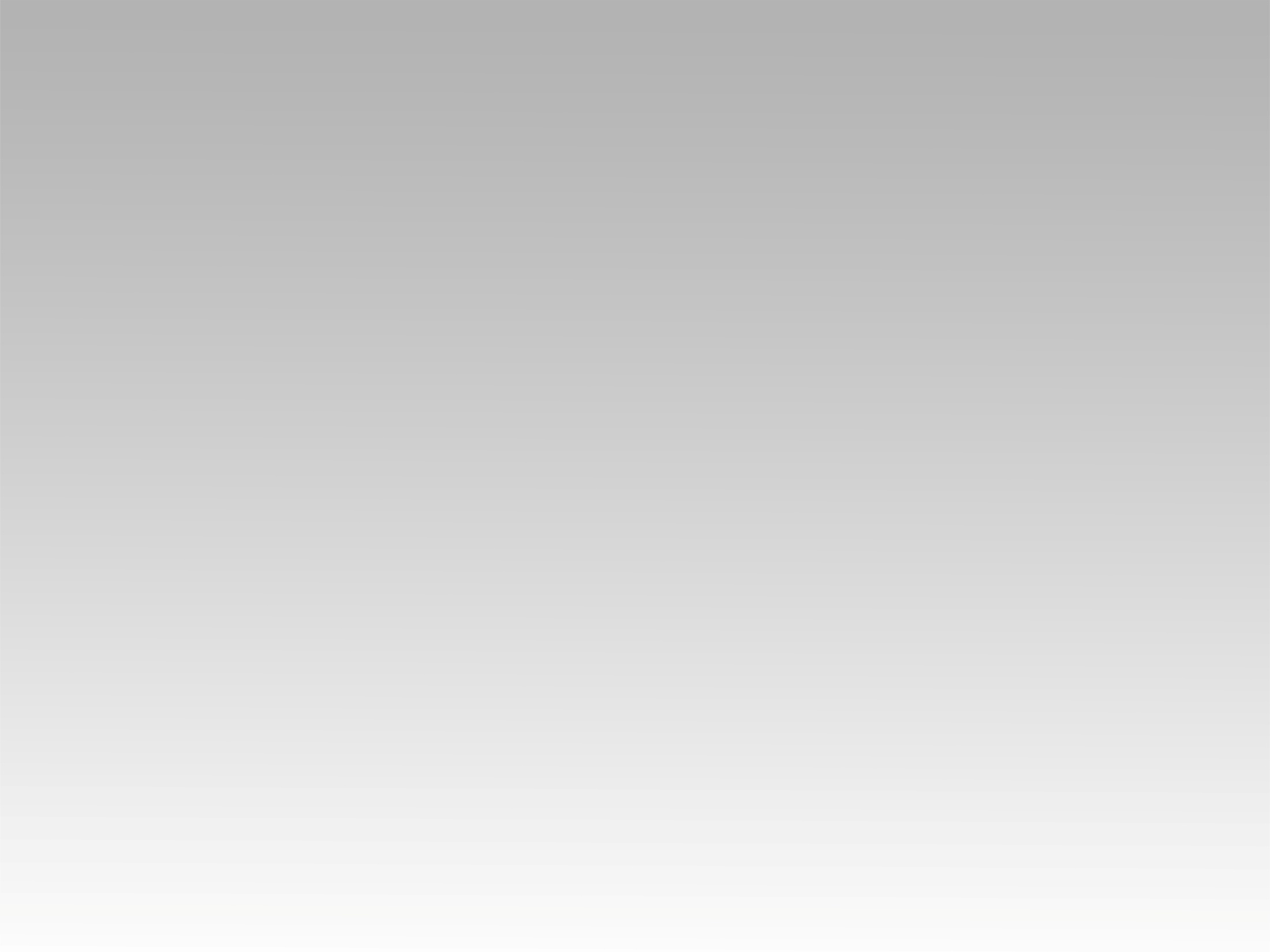 تـرنيــمة
الرب الحي قام
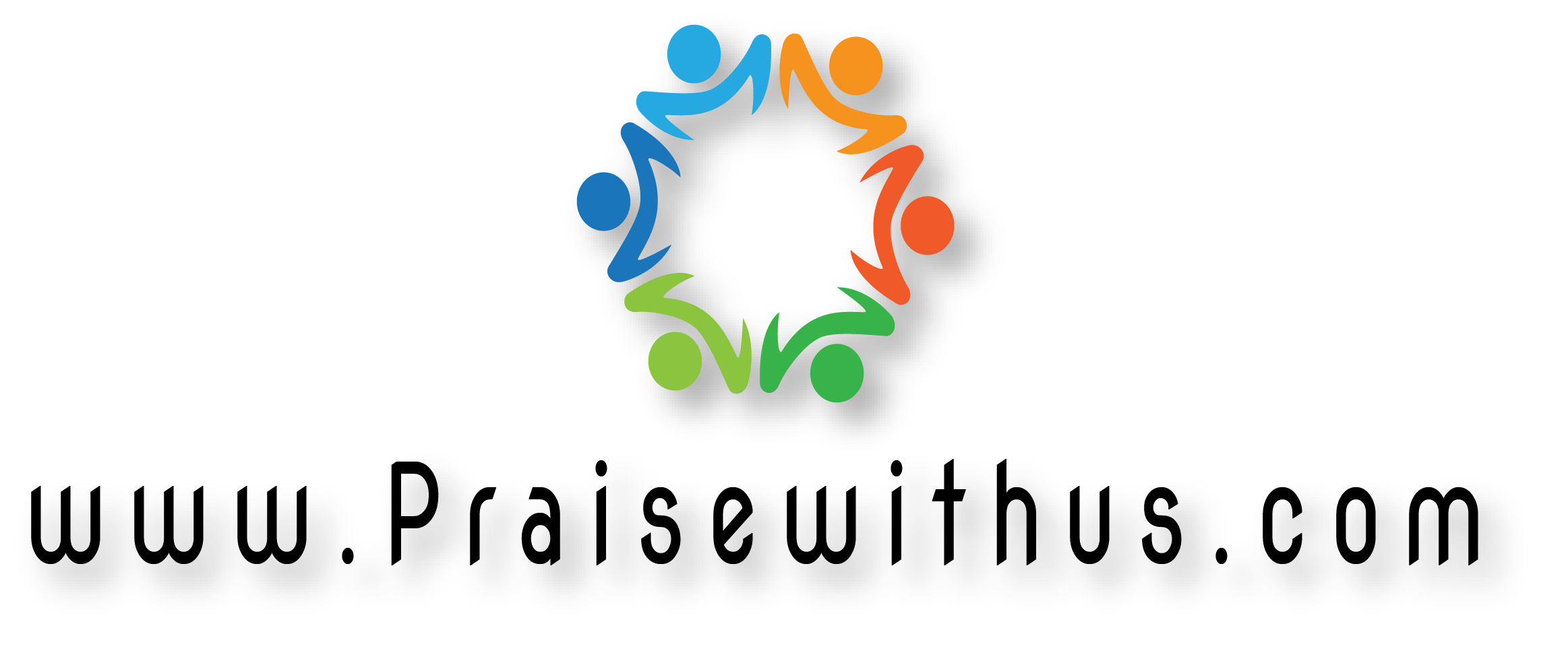 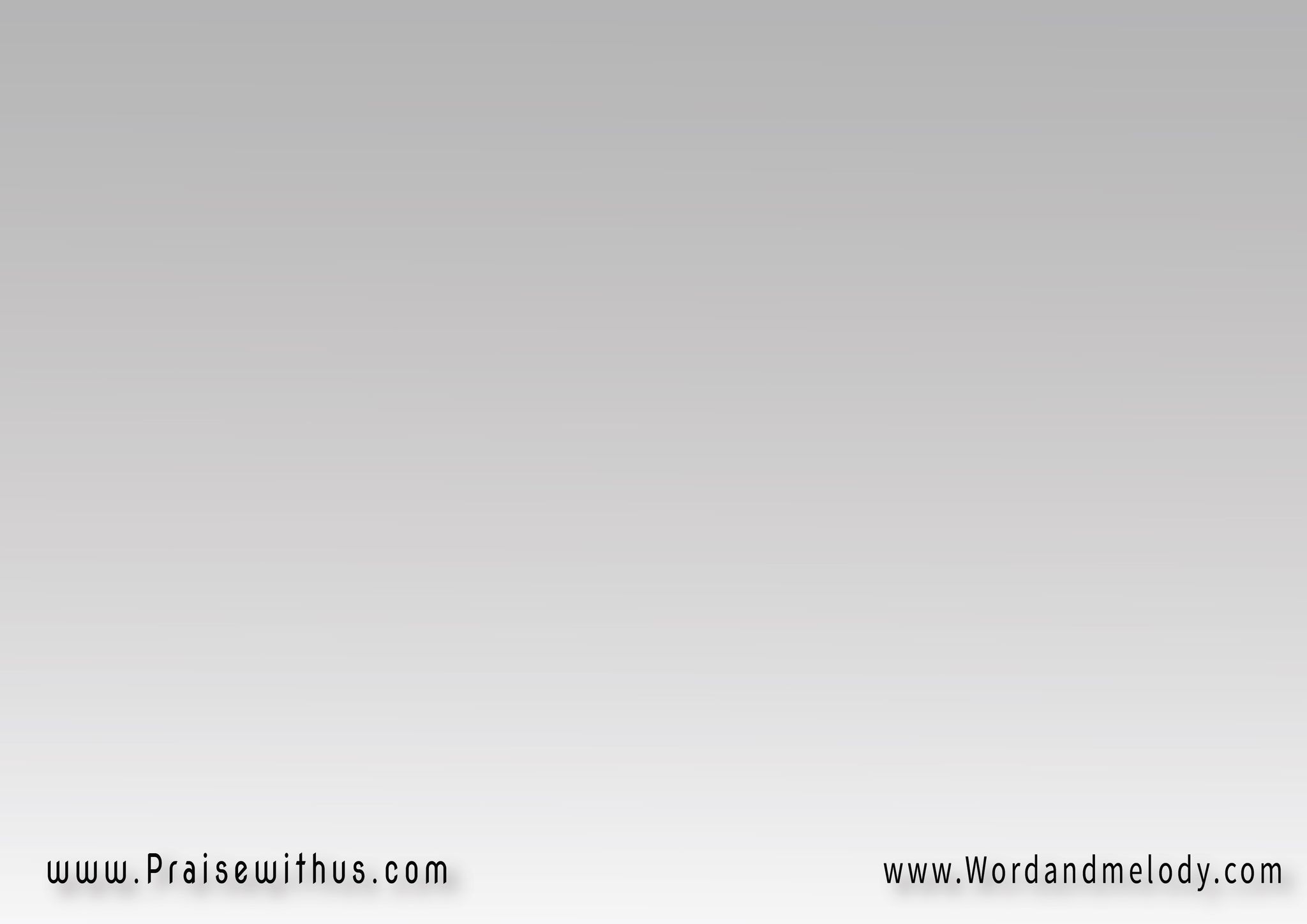 القرار:
الرب الحي قامقام وانتصــــر
شـــوكة المـــوت
يســــوعي كســــر
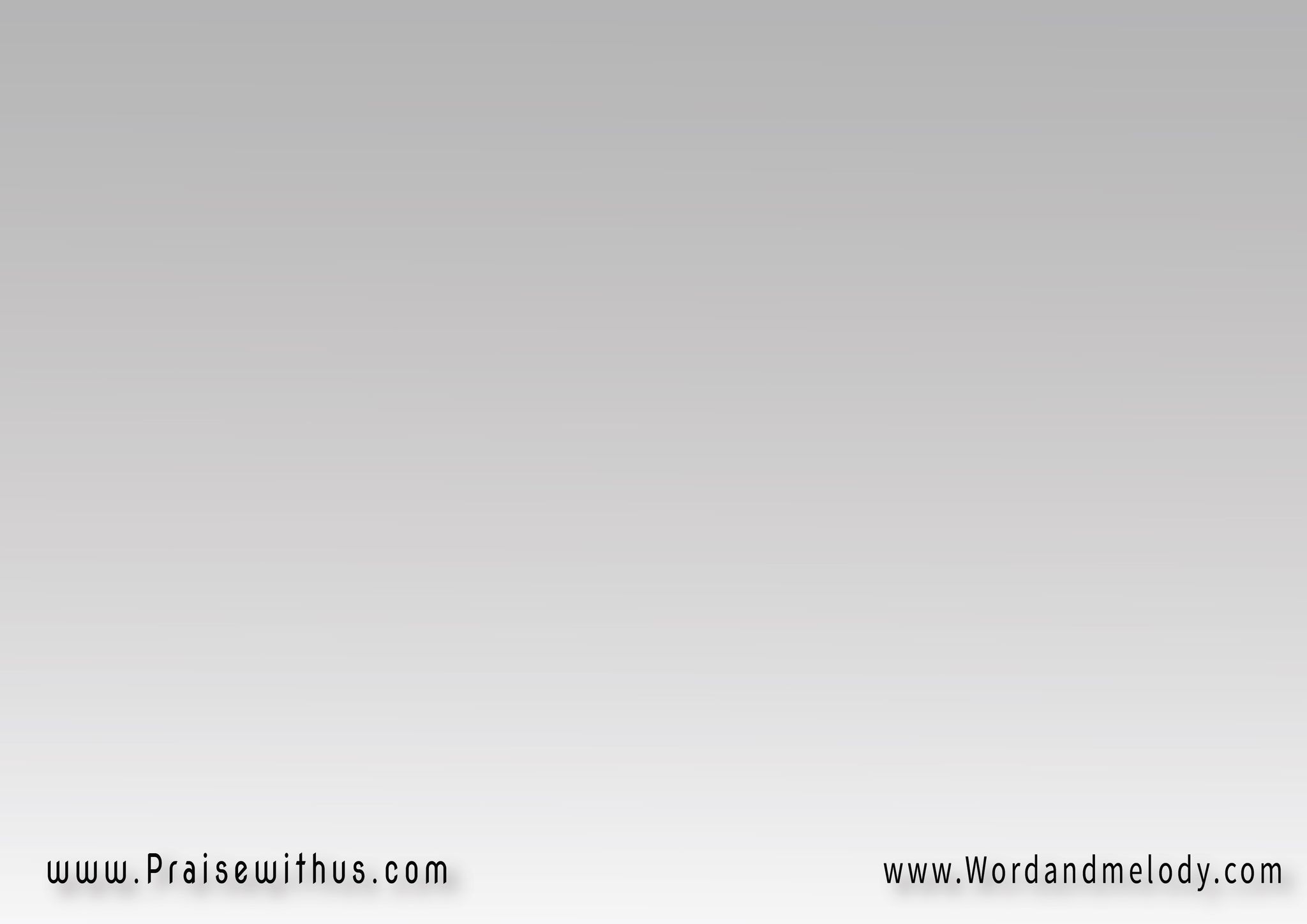 1- 
مسيحي حي في
 إيده حوالي
مهما رحت ولا جيت
أنا ليه وهو ليَّ
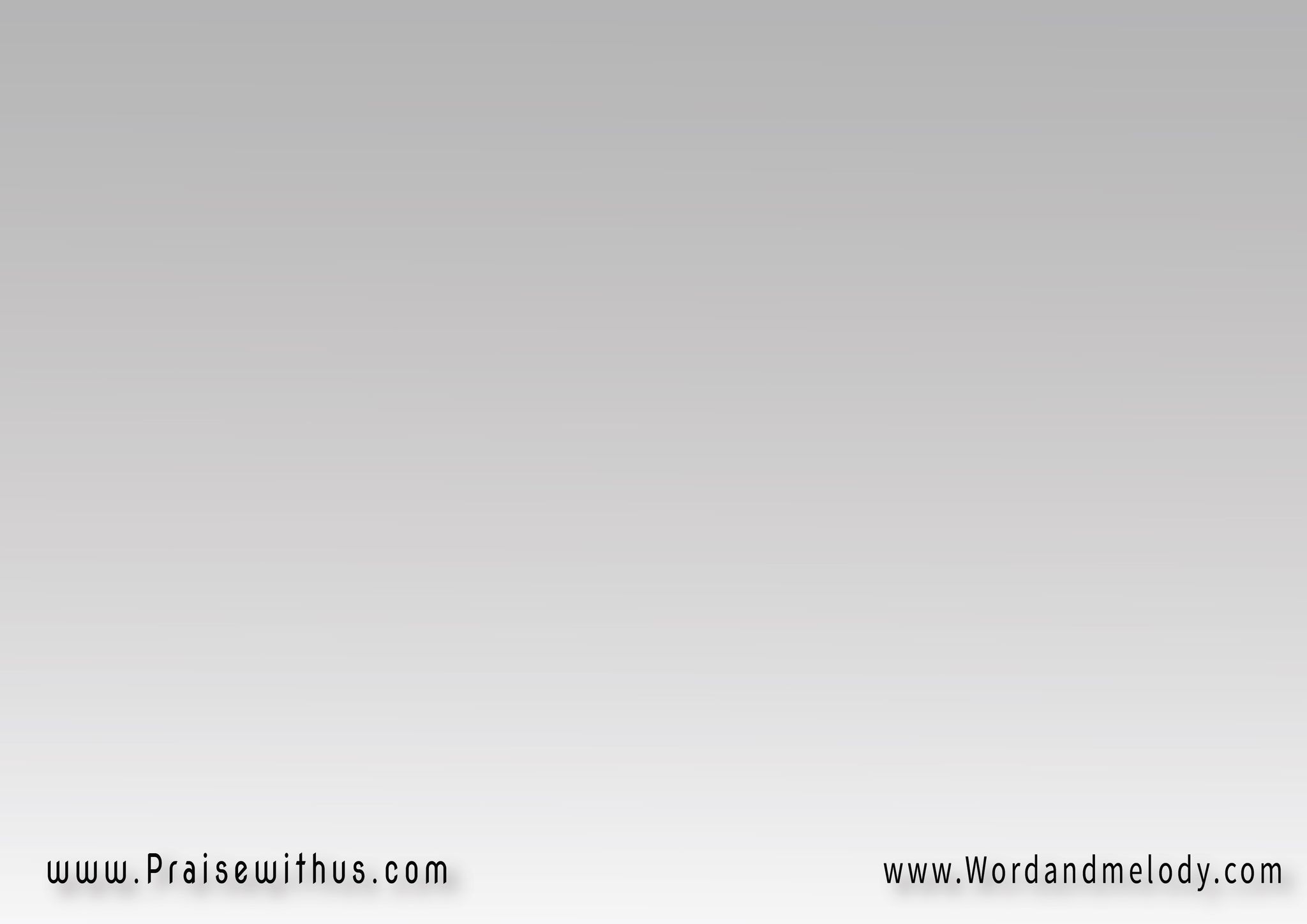 القرار:
الرب الحي قامقام وانتصــــر
شـــوكة المـــوت
يســــوعي كســــر
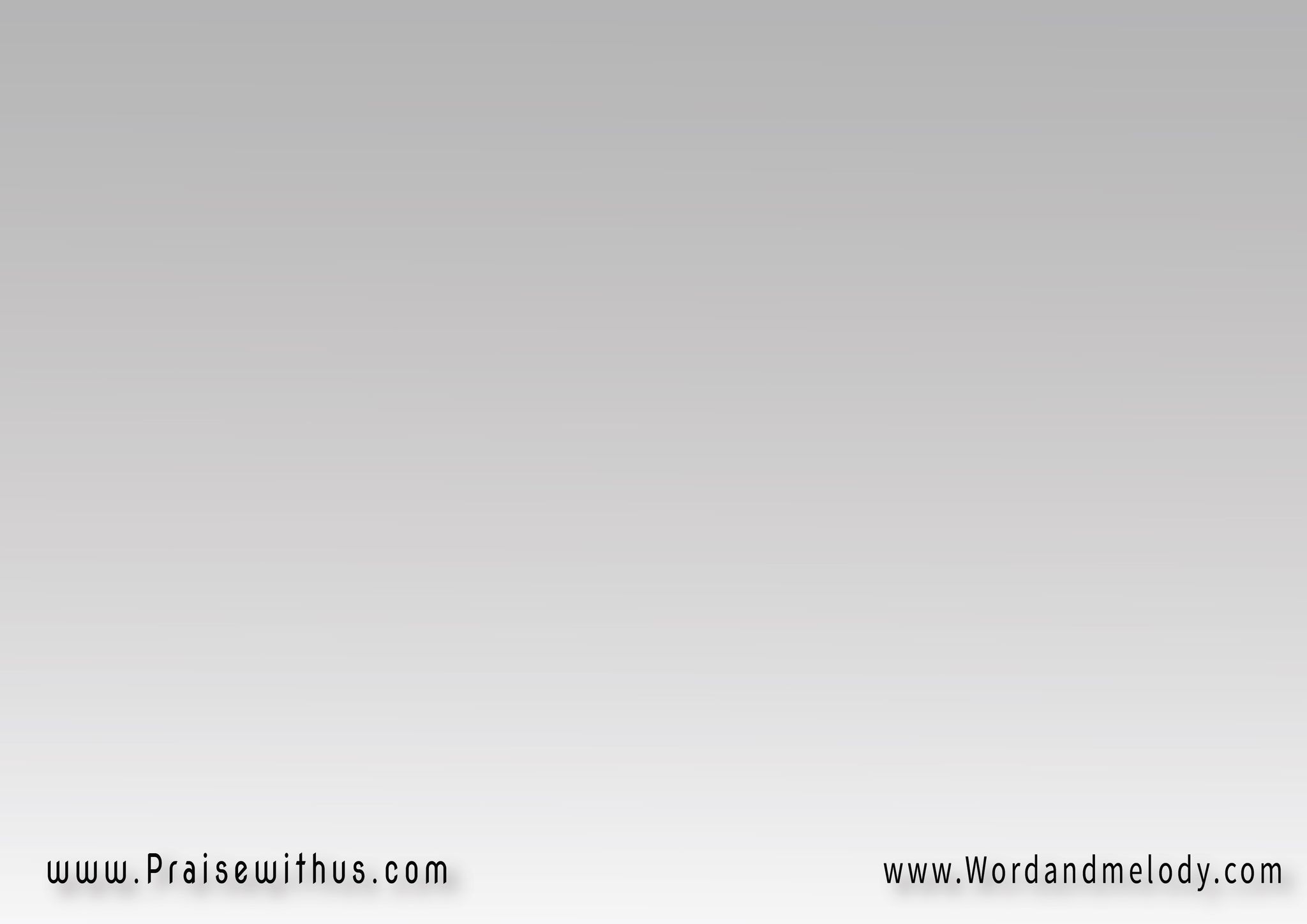 2-
أحزان تاني لا
خوف جوايا لا
ده بصليبه وقيامته
صار لي حياة
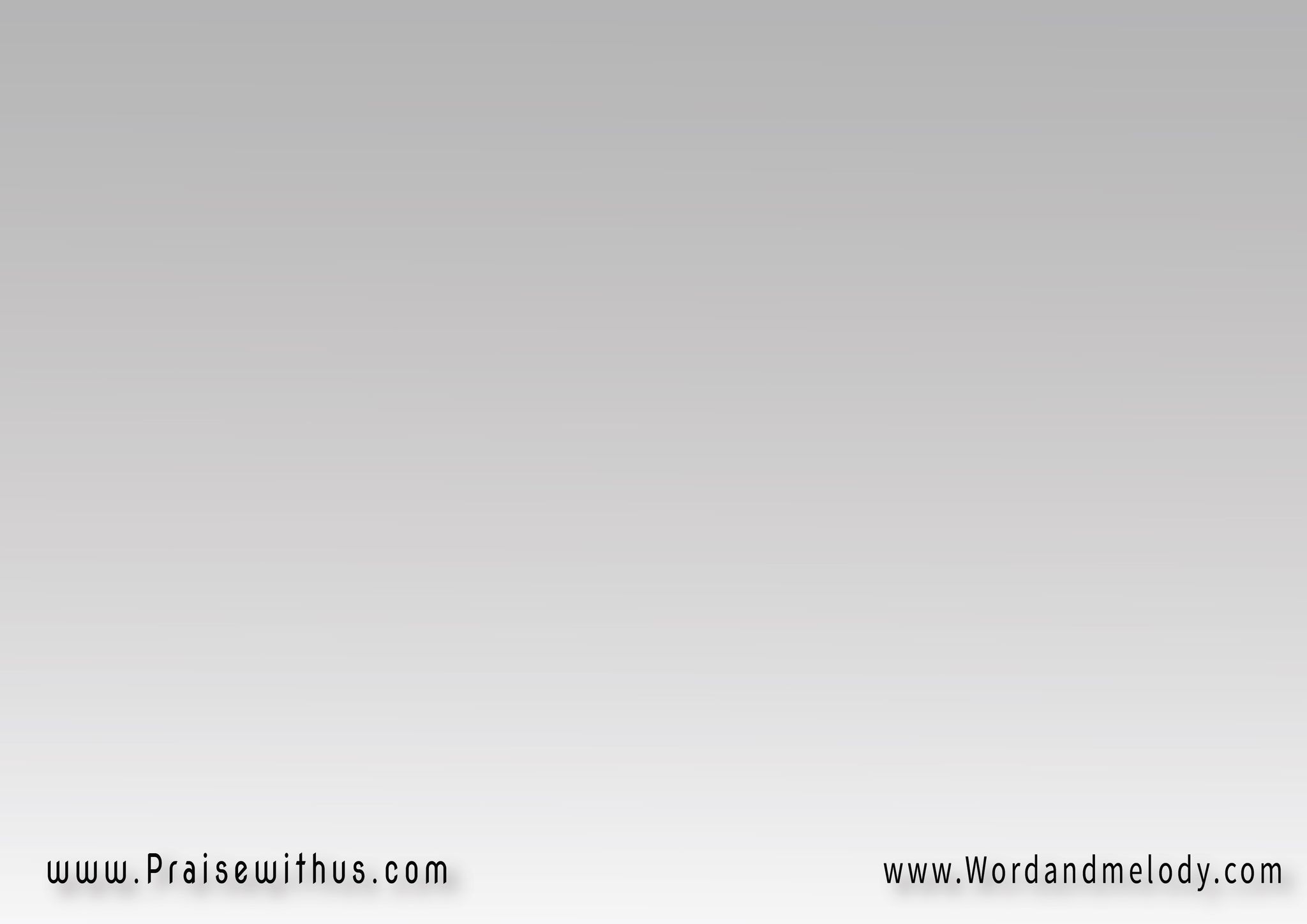 القرار:
الرب الحي قامقام وانتصــــر
شـــوكة المـــوت
يســــوعي كســــر
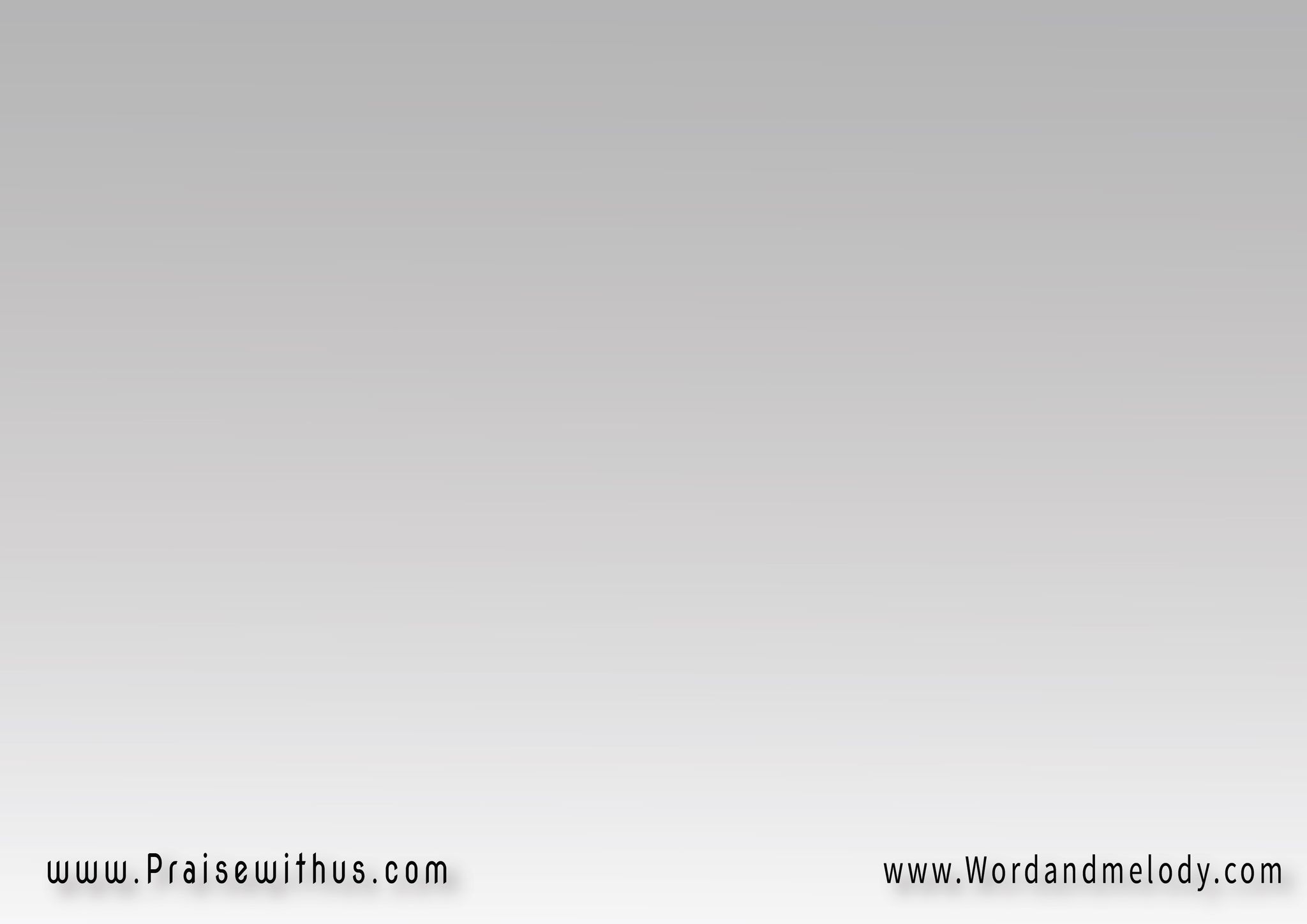 3-
فاتح قلبي ربي
إغفر إنت ذنبي
م الخطية وم العناد
إرشدنى فى دربى
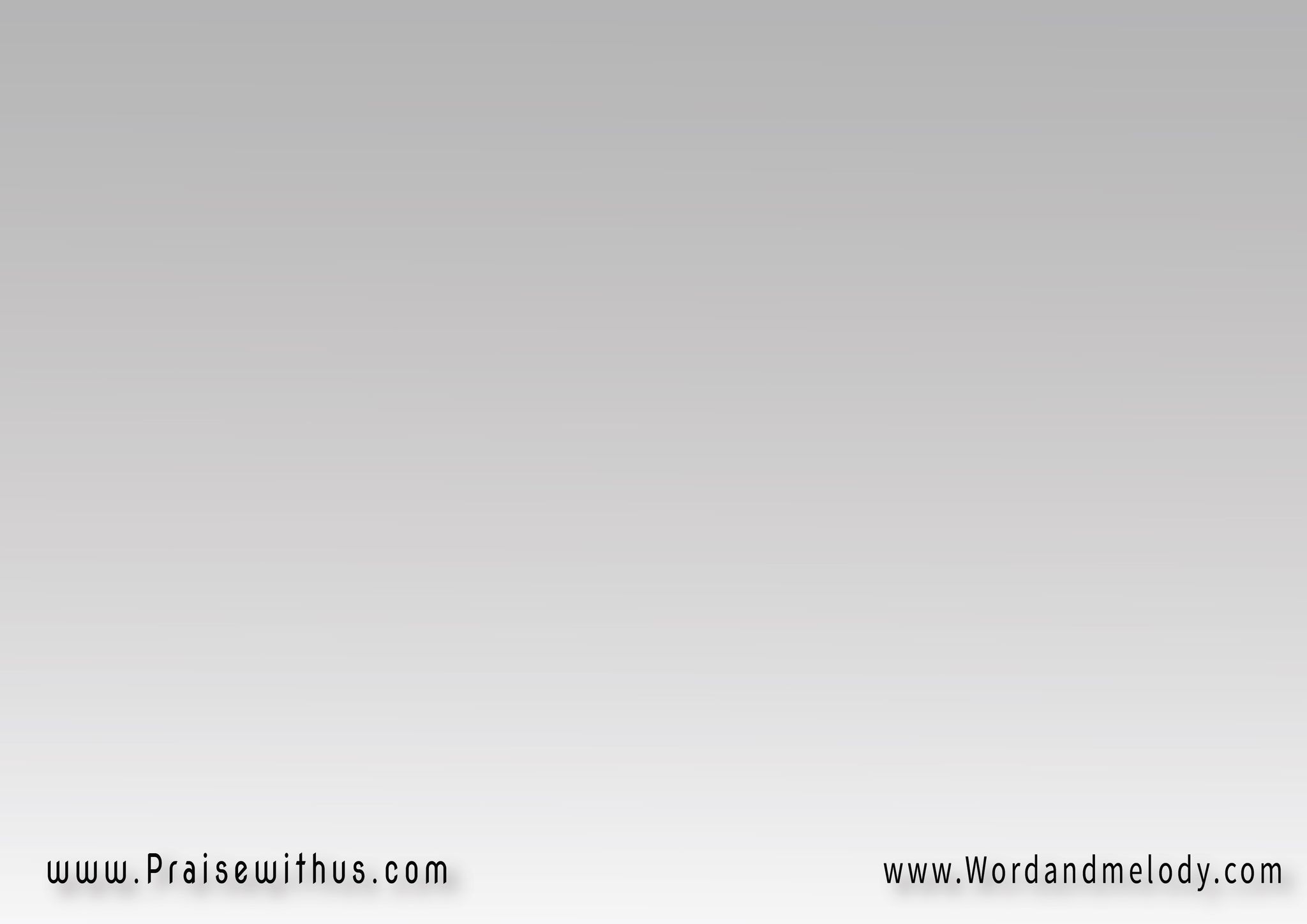 القرار:
الرب الحي قامقام وانتصــــر
شـــوكة المـــوت
يســــوعي كســــر
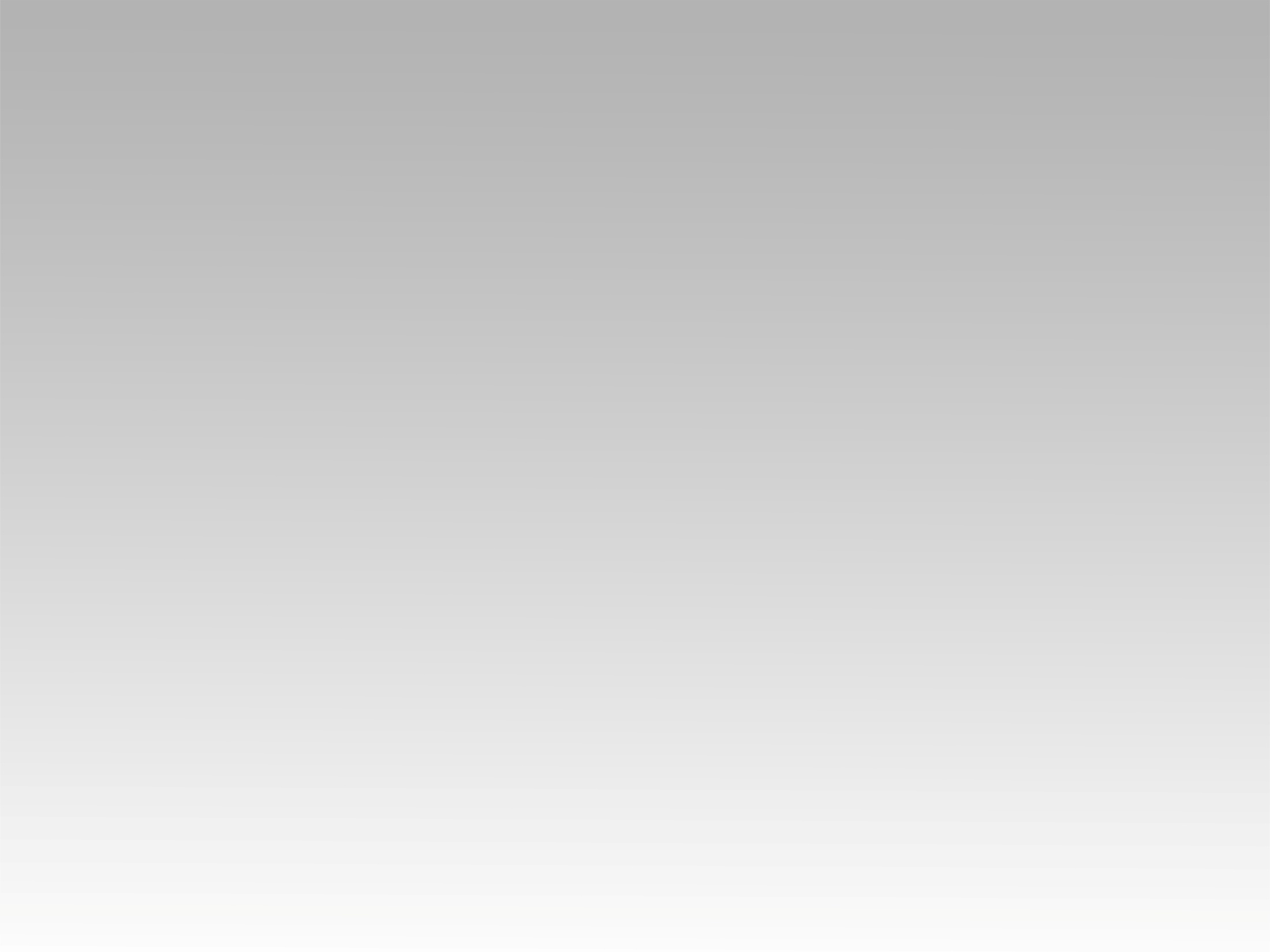 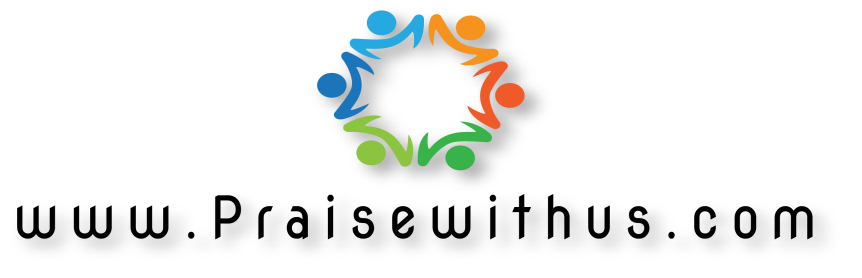